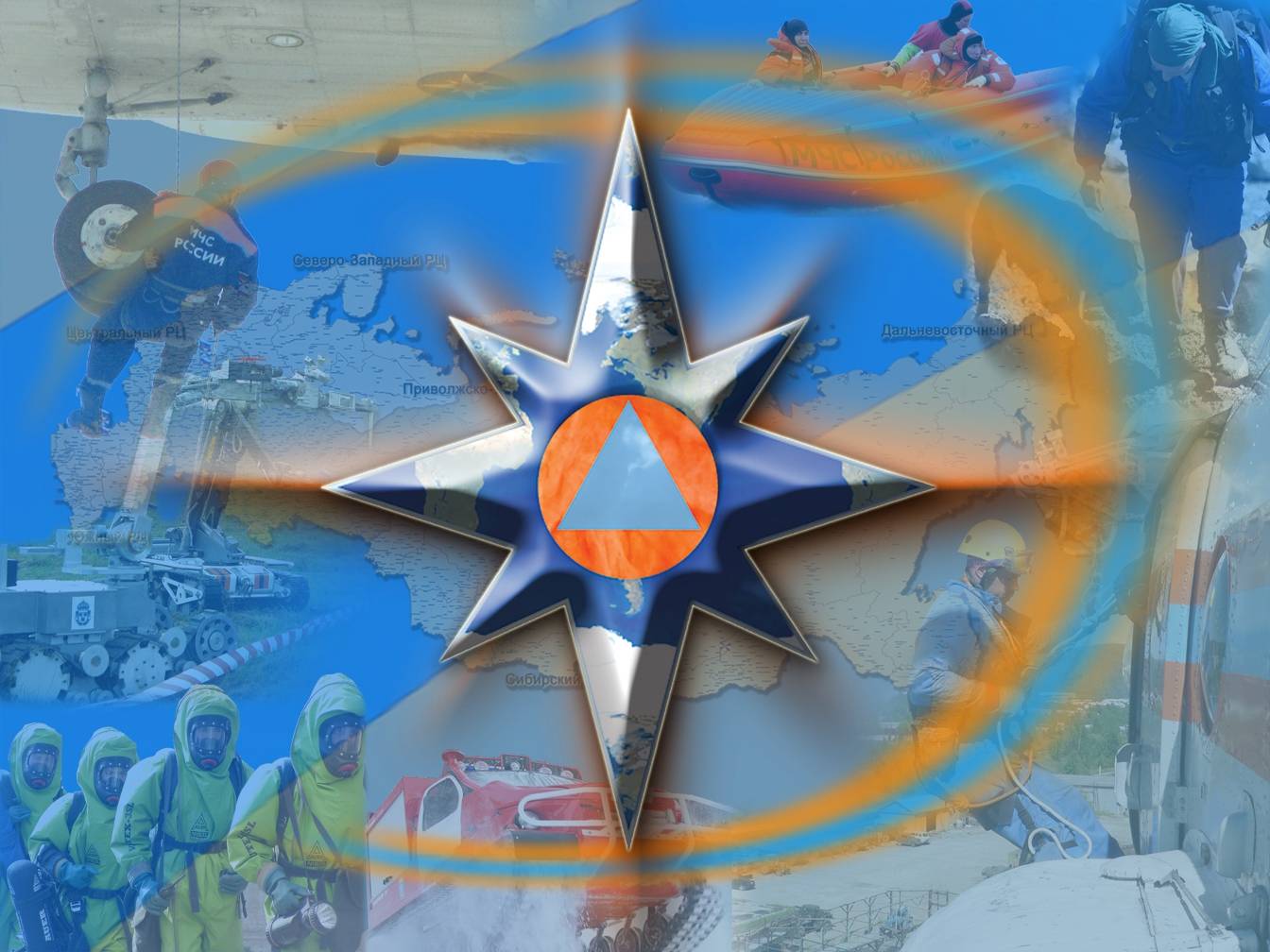 ПАСПОРТ ТЕРРИТОРИИ СЕЛЬСКОГО ПОСЕЛЕНИЯ
ДЕРЕВНЯ ОРЛОВКА ЧИСТООЗЕРНОГО РАЙОНА
НОВОСИБИРСКОЙ ОБЛАСТИ
СОДЕРЖАНИЕ
УСЛОВНЫЕ ОБОЗНАЧЕНИЯ
ГАЗ
2
№12
 150
УСЛОВНЫЕ ОБОЗНАЧЕНИЯ
- жилые дома;
- ДЭС;
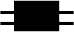 - промышленные (хозяйственные) объекты;
- трансформаторные подстанции;
- социально – значимые объекты;
- линии эл. снабжения  35 кВ;
- 1-этажные дома (кирпич, бетон);
- линии эл. снабжения  0,4 кВ;
- 2-этажные дома (кирпич, бетон);
сборный эвакуационный пункт (в числ.  номера припис. домов, человек)
- 3-этажные и более дома (кирпич, бетон);
- 1-этажные дома (деревянные);
маршруты эвакуации населения (1- номер маршрута, 13 – количество эвакуируемых домов, 1- колонн, 750 -)чел. А - автомобильный
- 2-этажные и более дома (деревянные);
- стационарный пост ДПС;
- метеорологический пост;
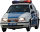 - пункты временного размещения населения;
ПВР
- сельская больница (мед.пункт)  с    указанием номера и кол. коек;
- газораспределительный пункт;
- линии газоснабжения;
автотрассы федерального значения
- линии теплоснабжения;
зона ответственности ГИБДД;
- жилые дома центрального отопления;
1
аварийно-опасные участки трассы;
- жилые дома печного отопления;
вертолётная площадка;
- зона возможного риска при аварии на газо-, нефтепроводе;
- мост;
- ж\д станция;
- компрессорная станция;
- железная дорога;
-хранилища газа, 2- млн.куб.м;
- тепловой пункт;
места пересечений с преградами (мосты, автодороги, ж/д, водные объекты, овраги и т.д);
- котельные;
T
- критический уровень подтопления;
- водонапорная башня;
- средний уровень подтопления;
№7,9,13
 750 чел.
- колодец;
- максимальный уровень подтопления;
-  нефтебазы и другие объекты нефтяного комплекса. (нефтеналивные сатнции, мазутохранилища и др.);
- очистное сооружение;
- водозаборная станция;
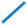 - линии водоснабжения;
-  насосные станции;
- нефтепровод;
- газопровод;
1
__13__
         1/750
А
УСЛОВНЫЕ ОБОЗНАЧЕНИЯ
ДПО
1ПЧ
УСЛОВНЫЕ ОБОЗНАЧЕНИЯ
- пожарный пост;
-  маршруты эвакуации населения;
-  маршруты движения к водоемам для забора воды;
- зона ответственности пожарных постов;
- место забора воды;
- места забора воды БЕ-200ЧС;
- федеральная противопожарная служба МЧС России;
ГСМ, 7 тонн;
7
- противопожарная служба субъектов;
вещевые склады, 7 тонн (наименование основного имущества) ;
вещ
7
- добровольная  пожарная охрана;
- прод-ые склады, 7 тонн (наименование основного имущества) ;
прод
7
- зона горения при наиболее неблагоприятном развитии обстановки, очаг пожара;
- склады мед. им-ва7 тонн (наименование основного имущества);
7
мед
- водоемы для забора воды;
- склады стройматериалов, 7 тонн (наименование основного    имущества) ;
7
стр
- пожарный поезд;
- заградительная полоса (ширина, длина);
- минерализованная полоса (ширина, длина);
- детские дома;
- гражданский аэродром;
- дома престарелых;
- военный аэродром;
- туристические маршруты с указанием типа (пеший), класса сложности (II), названия («Дремучий лес») и протяженности (12 км);
- заброшенный аэродром;
- законсервированный аэродром;
П – II «Дремучий лес»
 12км
- химическиопасныый объект;
- шахты;
- пещеры;
- места добычи лесных ресурсов;
- музеи;
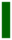 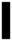 ПАСПОРТ ТЕРРИТОРИИ ДЕРЕВНИ ОРЛОВКА  ЧИСТООЗЕРНОГО  
МУНИЦИПАЛЬНОГО РАЙОНА
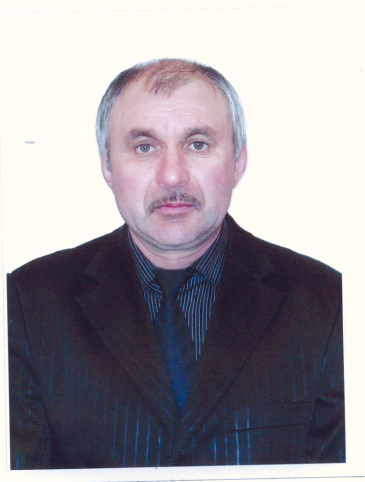 Председатель КЧС и ПБ. 
Глава администрации Барабо-Юдинского сельсовета 
Цыкало Н.Т.
Раб. Тел. (38368) 93 237
Моб. Тел. 89130623468
ПАСПОРТ ТЕРРИТОРИИ  ДЕРЕВНИ ОРЛОВКА  ЧИСТООЗЕРНОГО 
МУНИЦИПАЛЬНОГО РАЙОНА 
(Информация по объектам социального и культурного назначения)
ПАСПОРТ ТЕРРИТОРИИ ДЕРЕВНИ ОРЛОВКА
 ЧИСТООЗЕРНОГО РАЙОНА
(Схема организации управления и взаимодействия)
ГУ  МЧС по НСО ОДС
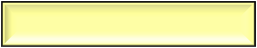 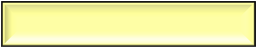 8-(383)223-28-62
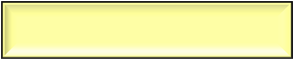 КЧС и ПБ
Председатель 
Шель  Сергей  Александрович
8(38368) 91-312
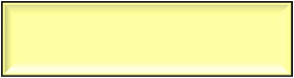 Главный специалист 
                  Пышный В.А.
                 8(38368)93-538
ЕДДС  тел. 8 (38368)91-199
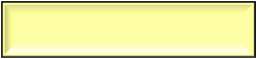 «Сибирьгазсервис»
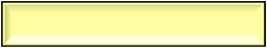 РОВД
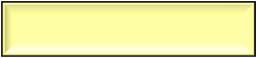 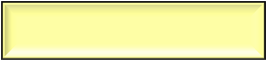 Руководитель Эйрих В.Г.
8(38368)91-747
Начальник Лузин С.Н.
8(38368) 91-808
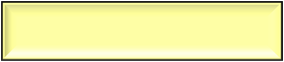 ГО и ЧС
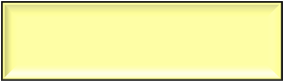 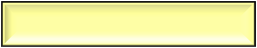 РУЭС
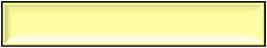 ЦРБ
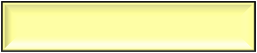 Рук. Зудилов Е.Н. 
8(38368)91-140
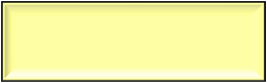 Рук . Зимин А.В.
8(38368) 91-689
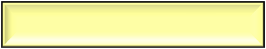 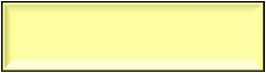 ООО «Чистоозерные тепловые сети»
Начальник гарнизона
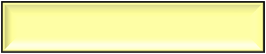 Директор Тыртышный С.П.
8(38368)93-237
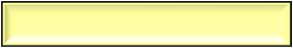 ветеринарная станция
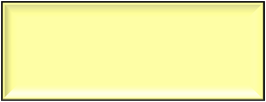 Пивоваров С.И.
8(38368) 91-353
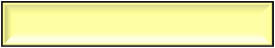 ОАО «Татарские Электросети»
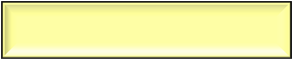 Рук. Сысоева А.Н. 
8(38368)91-184
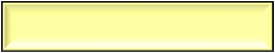 Рук.  Егорушкин А.Ф.
8(38368) 91-134
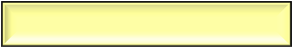 ЦГСЭН
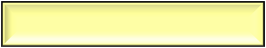 Лесничество
ООО «Комфрт»
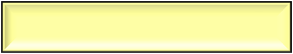 Руководитель  Васина Н.А. 
8(872310) 38-55
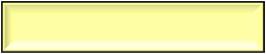 Руководитель  Зейдер А.В.
8(38368) 97-888
ПАСПОРТ ТЕРРИТОРИИ СЕЛЬСКОГО ПОСЕЛЕНИЯ
Карта населенного пункта
 д. Орловка Чистоозерного муниципального района
15
1
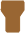 В Чистоозерное
Ул. Степная
2
30
66
Школа
27
Таможня
65
1
Почта
Клуб
Ул. Первомайская
1
19
Контора
ФАП
магазин
2
24
Гараж
Склад
Столовая
Ул. Молодежная
Телятник
Склад
Телятник
Гараж
АЗС
Маш. двор
Коровник
Котельня
Коровник
РТМ
Телятник
ПАСПОРТ ТЕРРИТОРИИ СЕЛЬСКОГО ПОСЕЛЕНИЯ обзорная карта наиболее значимых объектов прилегающих к сельскому поселению в границах района
ПЧ-75
ЦРБ
Лесничество
ООО «Комфрт»
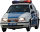 р.п. Чистоозерное
д. Чебаклы
с. Новопокровка
с. Журавка
с.Барабо-Юдино
д. Олтарь
с. Шипицыно
с. Павловка
д. Орловка
с. Варваровка
д. Бугриновка
с. Новокрасное
ПАСПОРТ ТЕРРИТОРИИ СЕЛЬСКОГО ПОСЕЛЕНИЯобзорная карта наиболее значимых объектов прилегающих к сельскому поселению в границах пятикилометровой зоны
с. Журавка
с.Барабо-Юдино
д. Олтарь
с. Шипицыно
д. Орловка
Сведения о наличии средств массовой информации на территории д.Орловка Чистоозрного района Новосибирской области
Д.Орловка
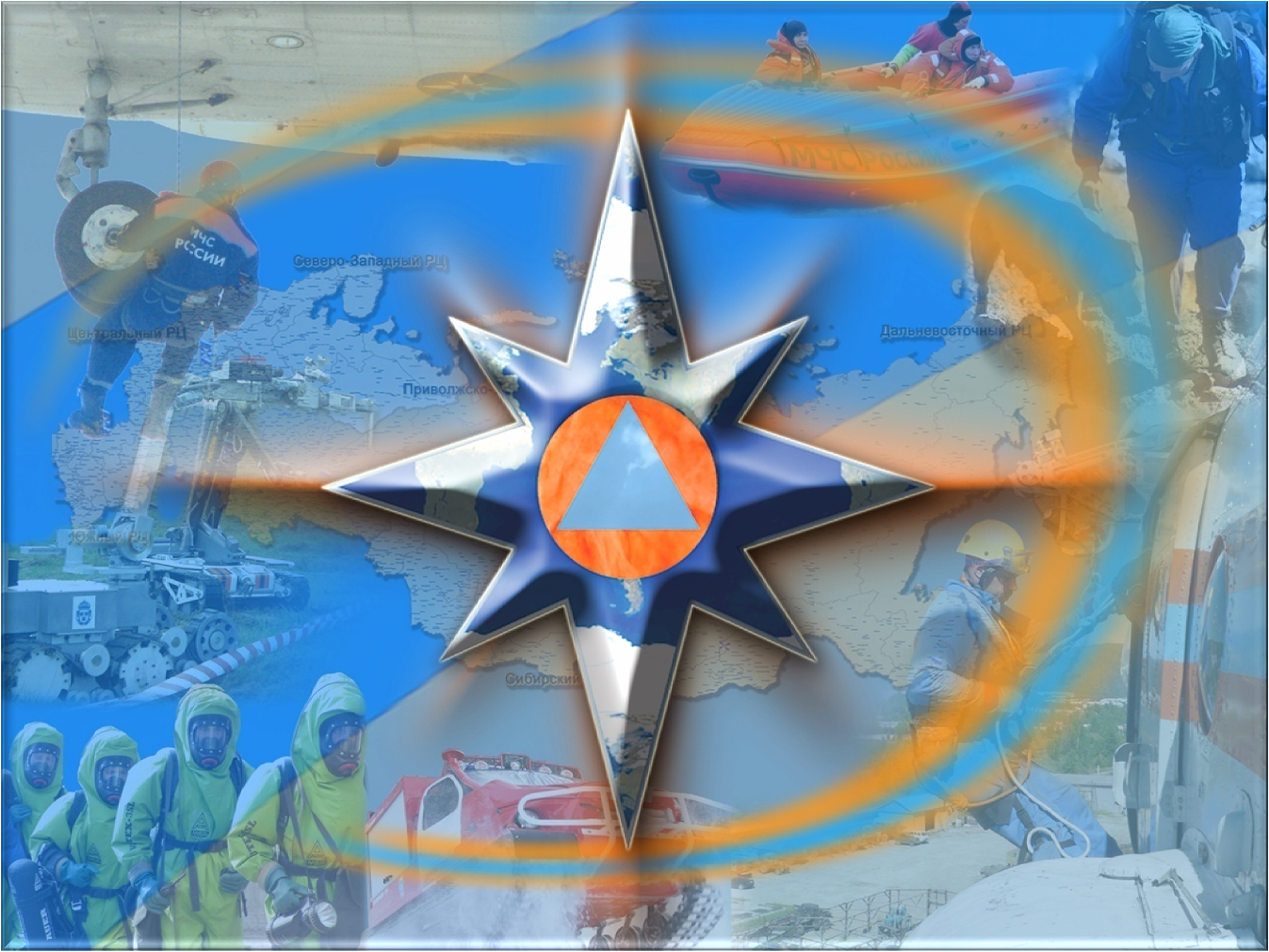 РИСКИ ВОЗНИКНОВЕНИЯ ЧС НА ТРАНСПОРТЕ
ПАСПОРТ ТЕРРИТОРИИ СЕЛЬСКОГО ПОСЕЛЕНИЯРиски возникновения ЧС на объектах автомобильного транспорта на территории д.Орловка Чистоозерного района района
15
1
Автотранспортная сеть территории развита удовлетворительно и состоит из дорог с твердым и грунтовым покрытием круглогодичного использования для всех видов транспорта. Протяженность дорог – 4 км., в т.ч. с твердым покрытием – 1км.
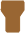 В Чистоозерное
Ул. Степная
2
30
66
Школа
27
Таможня
65
1
Почта
Клуб
Ул. Первомайская
1
19
Контора
ФАП
магазин
2
24
Гараж
Склад
Столовая
Ул. Молодежная
Телятник
Склад
Телятник
Гараж
АЗС
Маш. двор
Коровник
Котельня
Коровник
РТМ
Телятник
ПАСПОРТ ТЕРРИТОРИИ СЕЛЬСКОГО ПОСЕЛЕНИЯРиски возникновения ЧС на объектах железнодорожного транспортана территории д.Орловка Чистоозерного  района
15
1
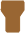 В Чистоозерное
Ул. Степная
Риска возникновения ЧС на объектах железнодорожного транспорта нет в связи с отсутствием на  территории сельского поселения
 объектов  железнодорожного транспорта.
2
30
66
Школа
27
Таможня
65
1
Почта
Клуб
Ул. Первомайская
1
19
Контора
ФАП
магазин
2
24
Гараж
Склад
Столовая
Ул. Молодежная
Телятник
Склад
Телятник
Гараж
АЗС
Маш. двор
Коровник
Котельня
Коровник
РТМ
Телятник
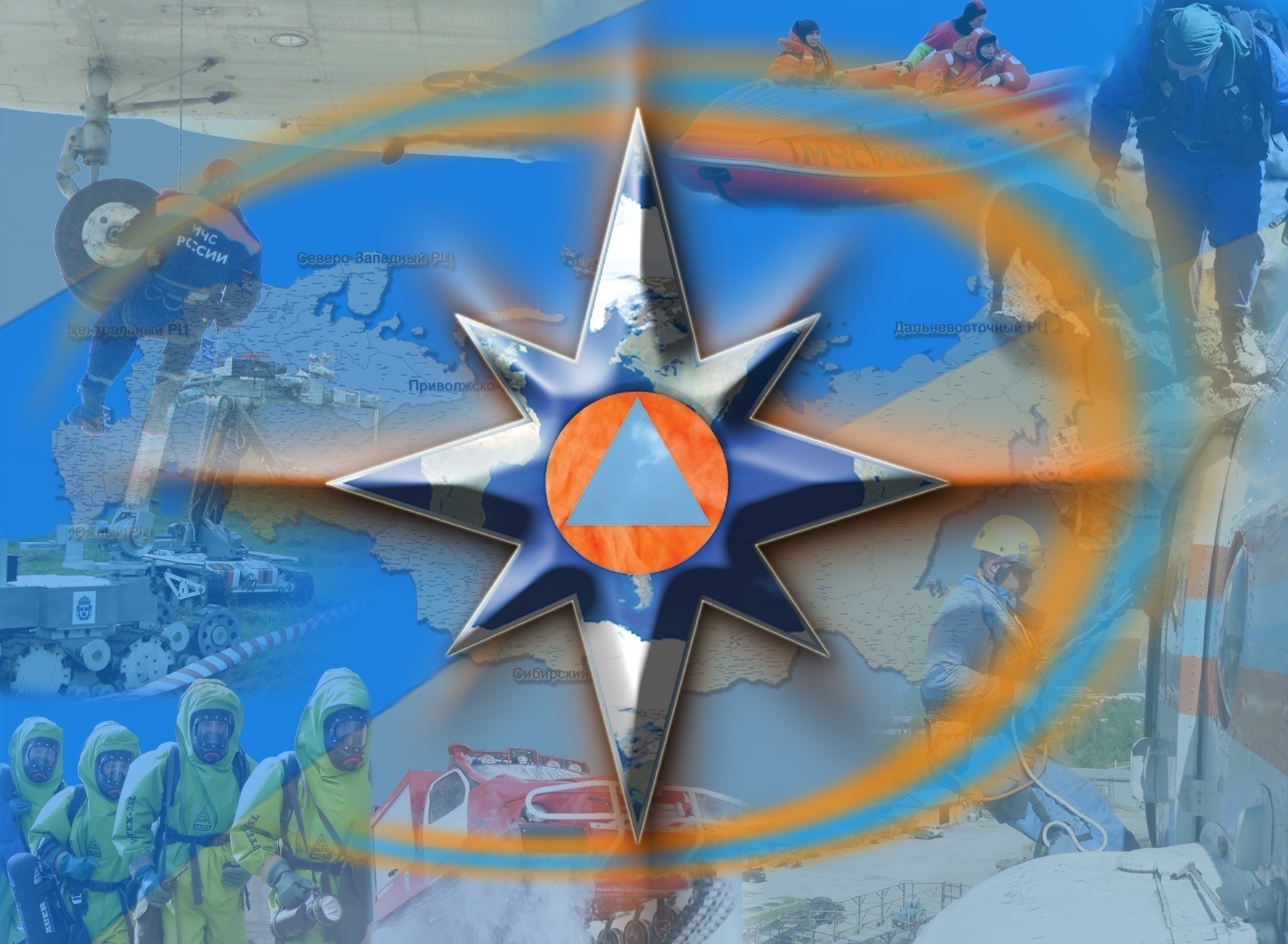 РИСКИ ВОЗНИКНОВЕНИЯ ТЕХНОГЕННЫХ ЧС
ПАСПОРТ ТЕРРИТОРИИ СЕЛЬСКОГО ПОСЕЛЕНИЯРиски возникновения ЧС на объектах ЖКХ (системы водоснабжения)на территории д.Орловка Чистоозерного района
15
1
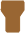 В Чистоозерное
Ул. Степная
2
30
66
Школа
27
Таможня
65
1
Почта
Клуб
Ул. Первомайская
1
19
Контора
ФАП
магазин
2
24
Гараж
Склад
Столовая
Ул. Молодежная
Телятник
Склад
Телятник
Гараж
АЗС
Маш. двор
Коровник
Котельня
Коровник
РТМ
Телятник
ПАСПОРТ ТЕРРИТОРИИ СЕЛЬСКОГО ПОСЕЛЕНИЯ
Риски возникновения ЧС на объектах ЖКХ (сети газоснабжения)
на территории д.Орловка Чистоозерного  района
15
1
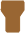 В Чистоозерное
Риска возникновения ЧС на объектах ЖКХ сети газоснабжения  нет в связи с отсутствием на  территории сельского поселения сети газоснабжения.
Ул. Степная
2
30
66
Школа
27
Таможня
65
1
Почта
Клуб
Ул. Первомайская
1
19
Контора
ФАП
магазин
2
24
Гараж
Склад
Столовая
Ул. Молодежная
Телятник
Склад
Телятник
Гараж
АЗС
Маш. двор
Коровник
Котельня
Коровник
РТМ
Телятник
ПАСПОРТ ТЕРРИТОРИИ СЕЛЬСКОГО ПОСЕЛЕНИЯРиски возникновения ЧС на объектах ЖКХ (системы теплоснабжения)на территории д.Орловка Чистоозерного района района
15
1
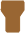 В Чистоозерное
Ул. Степная
2
30
Риска возникновения ЧС на объектах ЖКХ  системы теплоснабжения нет в связи с отсутствием на  территории сельского поселения объектов  системы теплоснабжения
66
Школа
27
Таможня
65
1
Почта
Клуб
Ул. Первомайская
1
19
Контора
ФАП
магазин
2
24
Гараж
Склад
Столовая
Ул. Молодежная
Телятник
Склад
Телятник
Гараж
АЗС
Маш. двор
Коровник
Котельня
Коровник
РТМ
Телятник
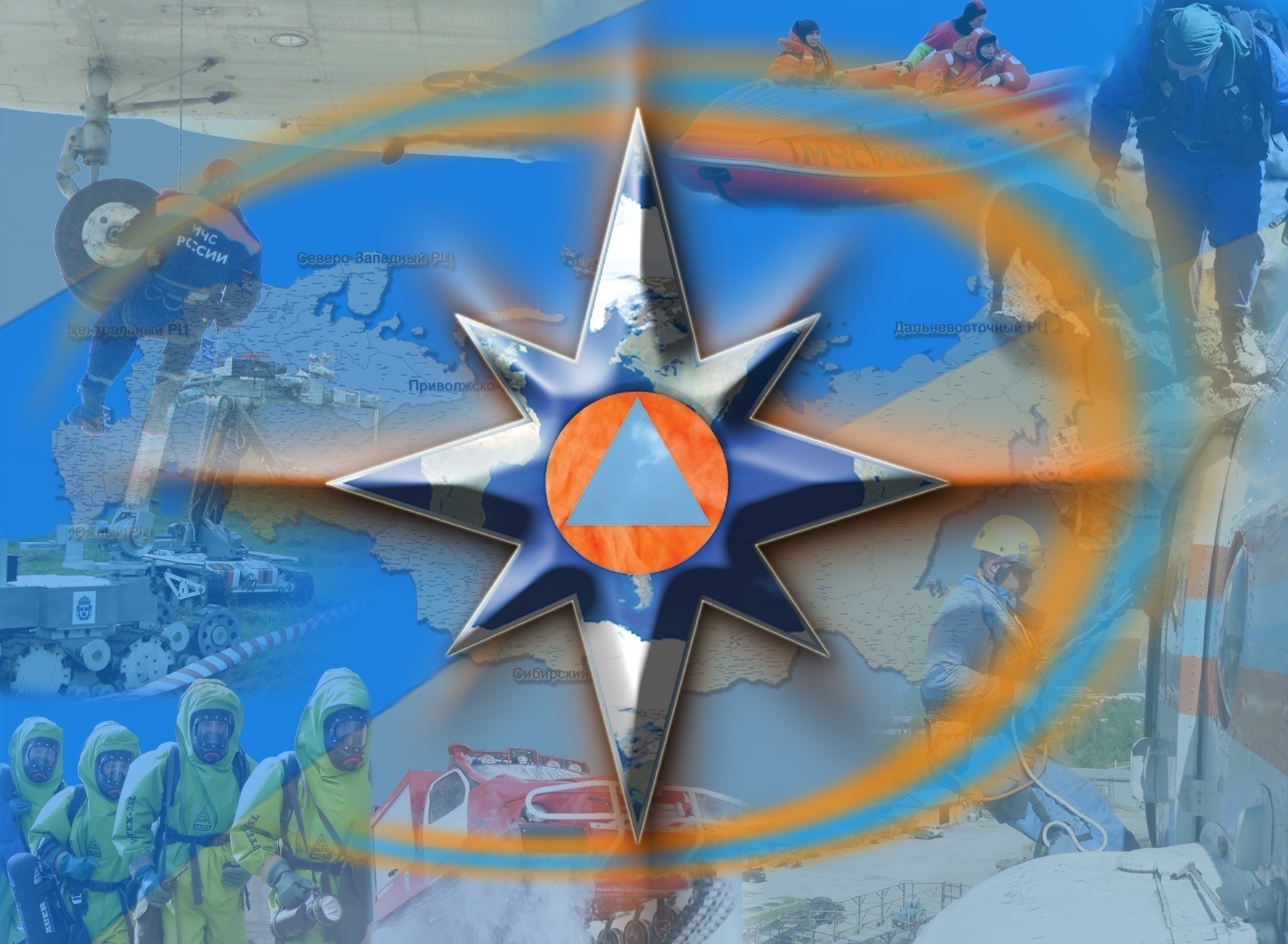 РИСКИ ВОЗНИКНОВЕНИЯ ЧС НА ГАЗО-, НЕФТЕПРОВОДАХ
ПАСПОРТ ТЕРРИТОРИИ СЕЛЬСКОГО ПОСЕЛЕНИЯ
Риски возникновения ЧС на газопроводах
на территории д.Орловка  Чистоозерного района
15
1
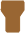 В Чистоозерное
На территории сельского поселения рисков возникновения ЧС на  газопроводах нет  в связи с отсутствием газопровода.
Ул. Степная
2
30
66
Школа
27
Таможня
65
1
Почта
Клуб
Ул. Первомайская
1
19
Контора
ФАП
магазин
2
24
Гараж
Склад
Столовая
Ул. Молодежная
Телятник
Склад
Телятник
Гараж
АЗС
Маш. двор
Коровник
Котельня
Коровник
РТМ
Телятник
ПАСПОРТ ТЕРРИТОРИИ СЕЛЬСКОГО ПОСЕЛЕНИЯ
Риски возникновения ЧС на нефтепроводах на территории д.Орловка Чистоозерного  района
15
1
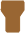 На территории сельского поселения рисков возникновения ЧС на  нефтепроводах нет  в связи с отсутствием на территории нефтепровода.
В Чистоозерное
Ул. Степная
2
30
66
Школа
27
Таможня
65
1
Почта
Клуб
Ул. Первомайская
1
19
Контора
ФАП
магазин
2
24
Гараж
Склад
Столовая
Ул. Молодежная
Телятник
Склад
Телятник
Гараж
АЗС
Маш. двор
Коровник
Котельня
Коровник
РТМ
Телятник
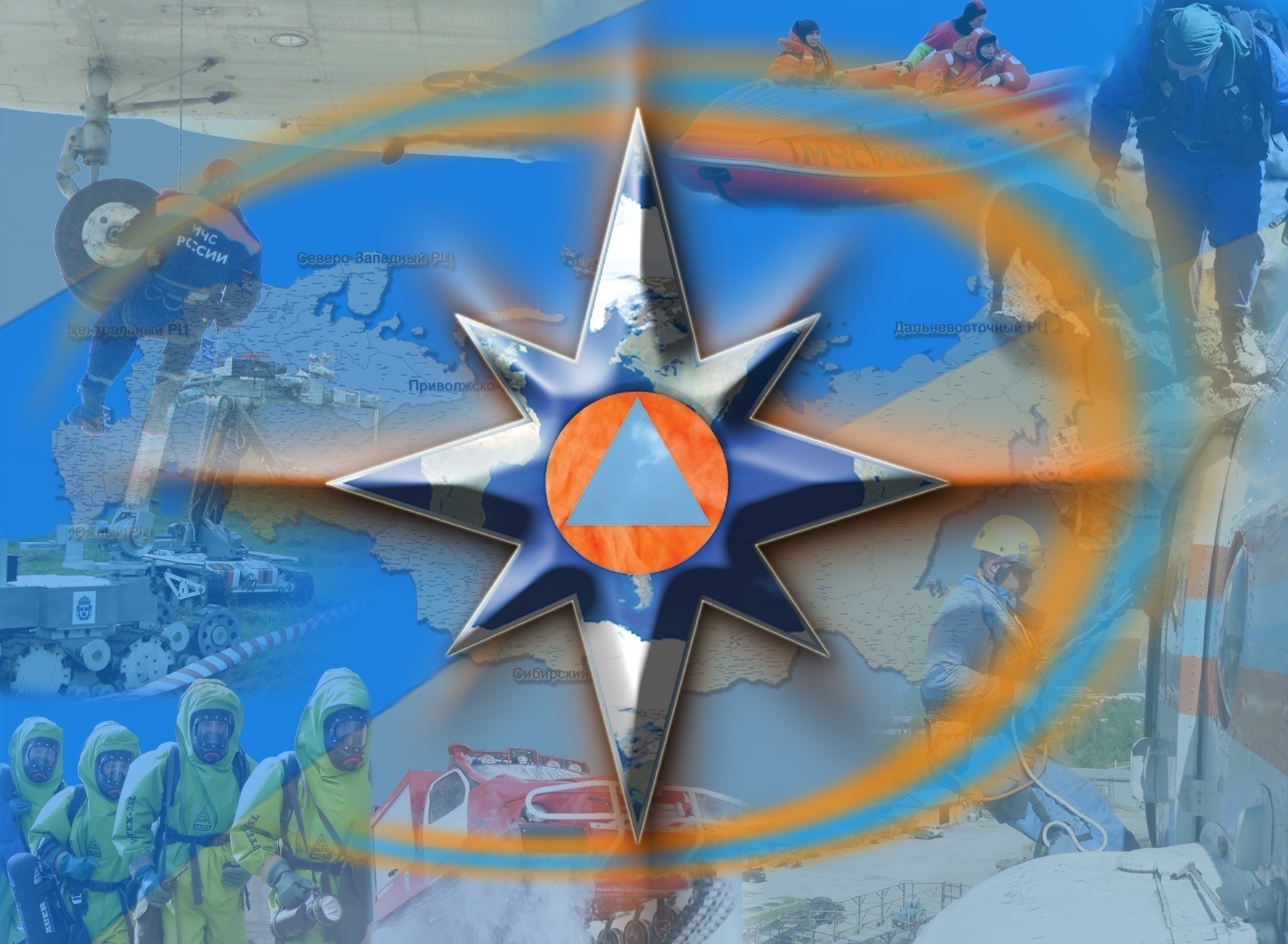 РИСКИ ВОЗНИКНОВЕНИЯ ПОЖАРОВ
ПАСПОРТ ТЕРРИТОРИИ СЕЛЬСКОГО ПОСЕЛЕНИЯ
Риски возникновения техногенных пожаров  
на территории д. Орловка Чистоозерного муниципального района
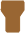 В Чистоозерное
Ул. Степная
р.Оса
Школа
Таможня
Почта
Клуб
Ул. Первомайская
Контора
ФАП
магазин
Гараж
Склад
Столовая
Превентивные мероприятия проводимые ОМСУ
Восстанавливаются и содержатся в исправном состоянии источники противопожарного водоснабжения, в зимнее время расчищаются дороги, подъезды к источникам водоснабжения, создаются не замерзающие проруби.
В летний период производится выкос травы перед домами, производится разборка ветхих и заброшенных строений
Ул. Молодежная
Телятник
Склад
Телятник
Гараж
АЗС
Маш. двор
Коровник
Котельня
Коровник
РТМ
Телятник
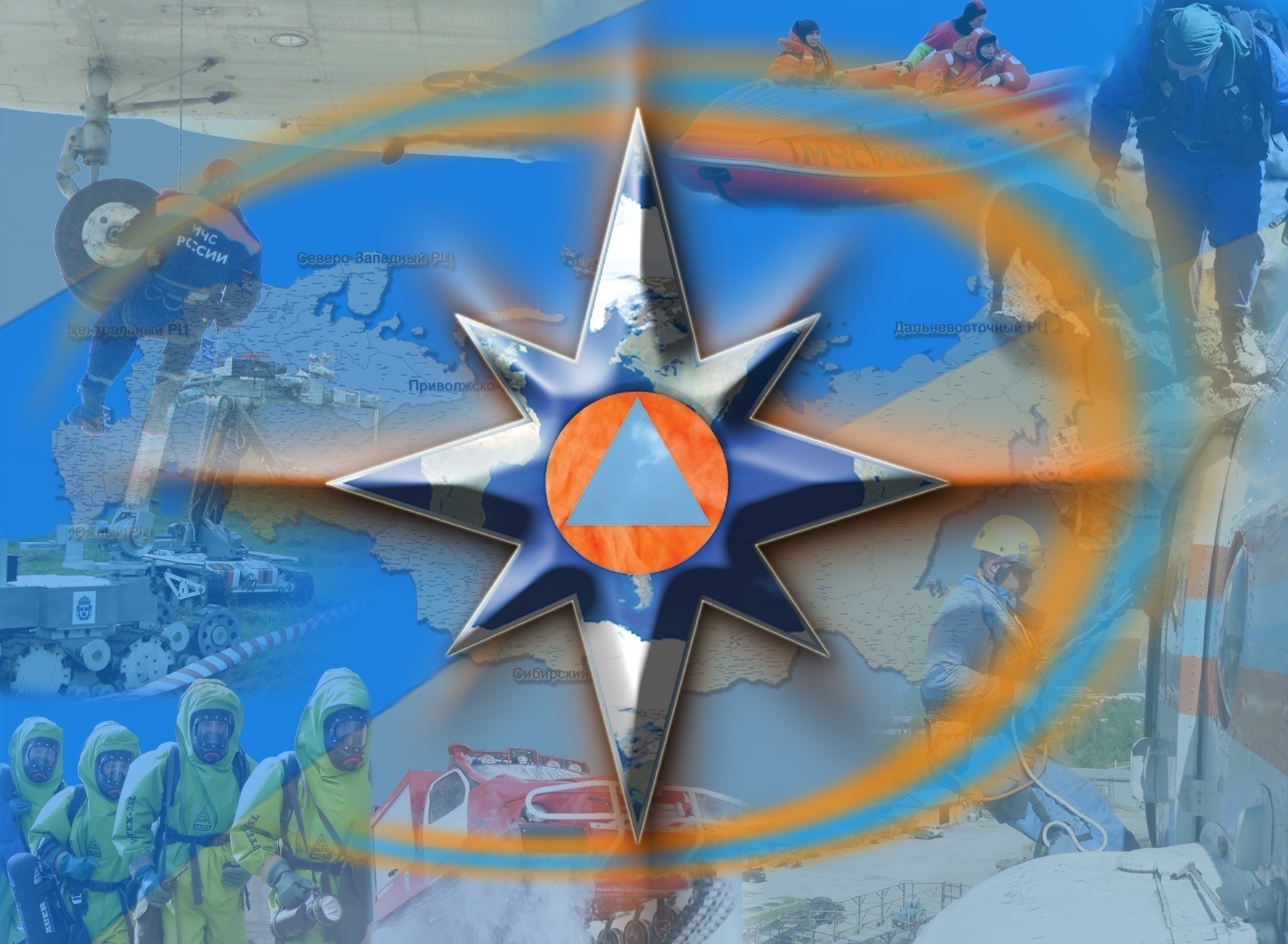 РИСКИ ВОЗНИКНОВЕНИЯ ЧС ПРИРОДНОГО ХАРАКТЕРА
ПАСПОРТ ТЕРРИТОРИИ СЕЛЬСКОГО ПОСЕЛЕНИЯ
Риски возникновения природных пожаров на территории д.Орловка  Чистоозерного  района
15
1
Зона возможного риска  воздействия природного пожара
В зоне риска находятся:
- домов 12;
- населения –  35 чел.
- соц. значимых объектов –  нет
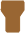 В Чистоозерное
Ул. Степная
2
30
66
Школа
27
Таможня
65
1
Почта
Клуб
Характеристика лесного участка
Площадь леса – 1 га
Состав леса – березняк, кустарник
Высота деревьев  4 м
Ул. Первомайская
1
19
Контора
ФАП
магазин
2
24
Гараж
Склад
Столовая
Ул. Молодежная
Телятник
Склад
Телятник
Гараж
АЗС
Маш. двор
Коровник
Котельня
Коровник
РТМ
Телятник
ПАСПОРТ ТЕРРИТОРИИ СЕЛЬСКОГО ПОСЕЛЕНИЯ
Риски подтоплений (затоплений)на территории д.Орловка Чистоозерного  района
15
1
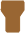 В Чистоозерное
Ул. Степная
Вероятности  риска подтоплений (затоплений) нет, из за отсутствия на территории сельского поселения рек идр. природных водоемов.
2
30
66
Школа
27
Таможня
65
1
Почта
Клуб
Ул. Первомайская
1
19
Контора
ФАП
магазин
2
24
Гараж
Склад
Столовая
Ул. Молодежная
Телятник
Склад
Телятник
Гараж
АЗС
Маш. двор
Коровник
Котельня
Коровник
РТМ
Телятник
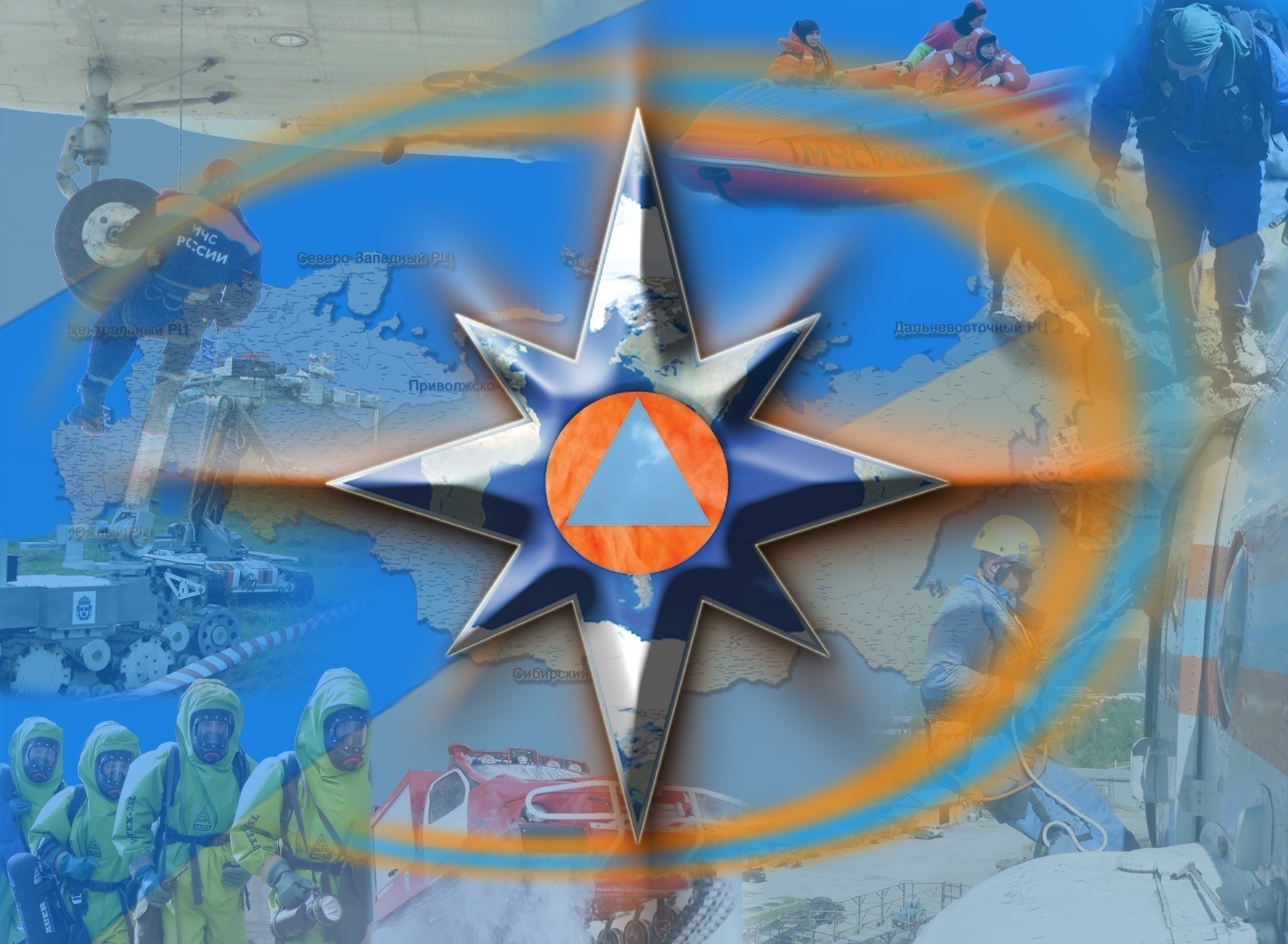 ИНФОРМАЦИОННО -СПРАВОЧНЫЕ МАТЕРИАЛЫ
ПАСПОРТ ТЕРРИТОРИИ СЕЛЬСКОГО ПОСЕЛЕНИЯ
Информационно-справочные материалы по силам и средствам
на территории д. Орловка Чистоозерного 
муниципального района
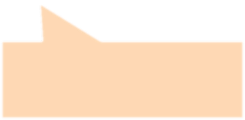 ОАО«Орловское»
Личного состава - 24 чел.
Трактора (МТЗ-80) – 3 ед.
Грузовой транспорт – 1 ед.
Расстояние 
ПЧ-75  - 32 км,
ДПК-3  МО 
Барабаюдинский с/с -15км.
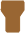 В Чистоозерное
Ул. Степная
Школа
Таможня
Почта
Клуб
Ул. Первомайская
Контора
ФАП
магазин
Гараж
Склад
Столовая
Фермерское хозяйство 
Личного состава - 4 чел.
Трактора (Т-130) – 1 ед.
Грузовой транспорт – 1 ед.
Ул. Молодежная
Телятник
Склад
Телятник
Гараж
АЗС
Маш. двор
Коровник
Котельня
Коровник
РТМ
Телятник
ПАСПОРТ ТЕРРИТОРИИ СЕЛЬСКОГО ПОСЕЛЕНИЯ
Информационно-справочные материалы по резервам финансовых и материальных средств
на территории д.Орловка Чистоозерного  района
15
1
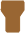 В Чистоозерное
Ул. Степная
2
30
66
Школа
27
Таможня
65
1
Почта
Клуб
Ул. Первомайская
1
19
Контора
ФАП
магазин
2
24
Гараж
Склад
Столовая
Ул. Молодежная
Телятник
Склад
Телятник
Гараж
АЗС
Маш. двор
Коровник
Котельня
Коровник
РТМ
Телятник